martes, el  4 de junio de 2019
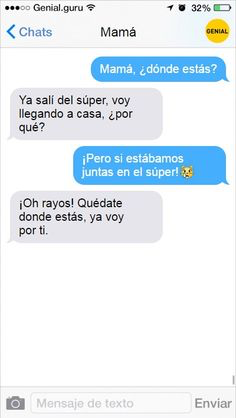 Reto de verbos
Práctica de escuchar
Vamos a escribir y hablar
Los DOP’s
Práctica de hablar
Reto de verbos:
Escribe la conjugacion y la traducción del verbo según el sujeto.
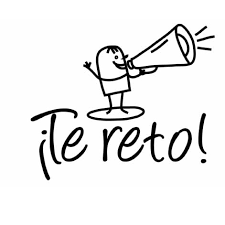 Escuchamos, escribimos y hablamoshttps://www.youtube.com/watch?v=_1DBsCs7bqA
Después de ver el video, ¿cuáles son las ventajas y desventajas de usar las redes sociales?
¿Estás de acuerdo (do you agree) con las ventajas y desventajas? ¿Por qué?
Sí, estoy de acuerdo porque … / No, no estoy de acuerdo porque …
¿Tiene el Internet un efecto en nuestros hábitos sociales? SI / NO 
Explica tu posición aquí.
Los pronombres de  objecto directoapuntes
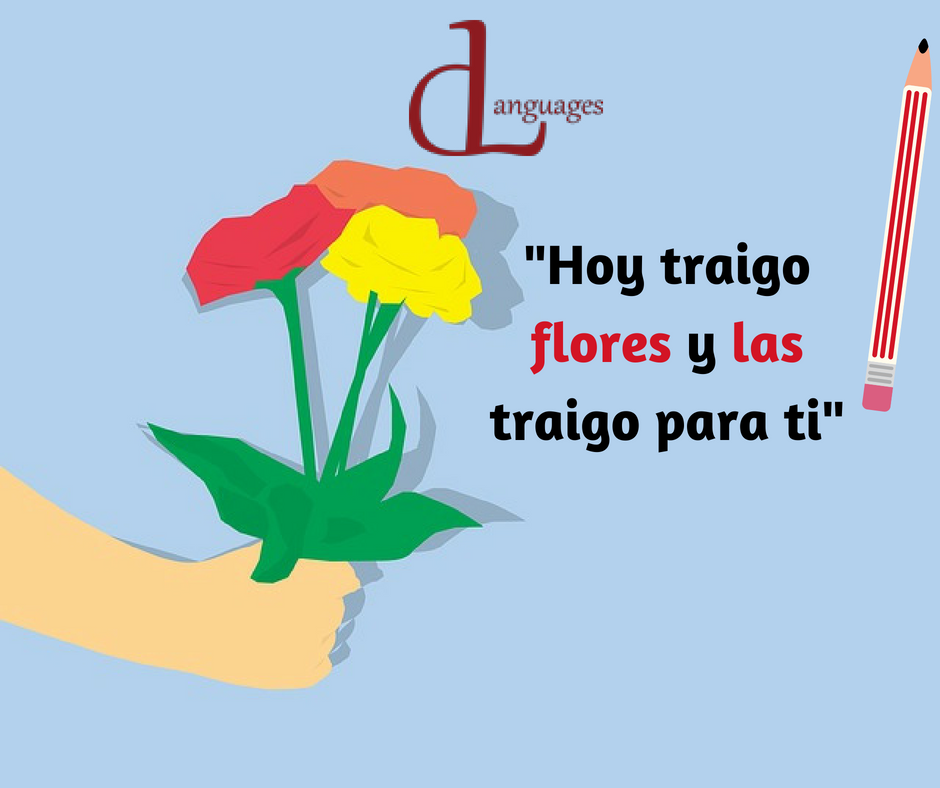 Bloquear – to block
Sufrir – to suffer
Pasar – to happen
Ayudar – to help
La ayuda – help
Práctica de hablar
igual– same
ignorar– to ignore
Parar – to stop
Resolver (o-ue)– to solve
Habla con un/a compañero/a
Practica las dos lados de la conversación

A:  Un/a amigo/a que tiene un problema con el ciberacoso y pide consejo
B:  Un/a amigo/a que sufrió del ciberacoso una vez y ofrece consejos/ recomendaciones
Mandato
recomendación
Necesitan saludos y despedidas
El pretérito / Mandatos  / recomendación
Una frase idiomática
¿Qué debo hacer?
Hacerle caso – to pay attention to
¡No le/les hagas caso!
Te recomiendo + inf 
¿Qué tal si + verbo conjugado
¿Por qué no + verbo conjugado